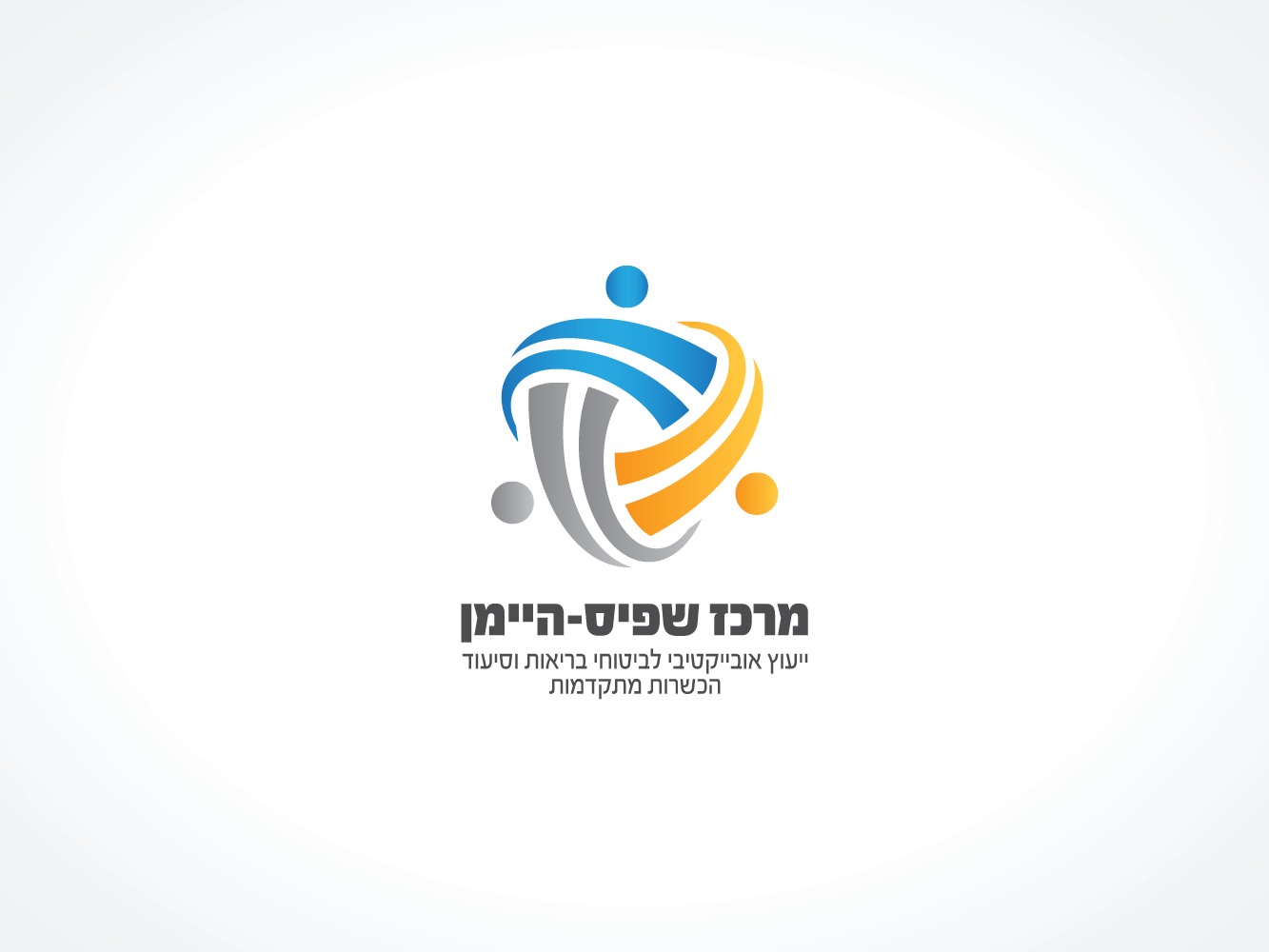 ניתוח צרכי יחיד/משפחה
1
ניהול סיכוני פרט
פנסיה לפרישה
אובדן כושר עבודה
ביטוח חיים
משלים  בריאות
משלים תאונות
פנסיה סיעודית
פנסיה סיעודית
ניהול סיכוני פרט
חסכון לפרישה
א.כ.עבודה
ביטוח חיים
משלים תאונות
ביטוחי בריאות
פנסיה סיעודית
פנסיה סיעודית
ניהול סיכוני פרט
חסכון לפרישה
ביטוח חיים
א.כ.ע
ביטוחי בריאות
משלים תאונות
פנסיה  סיעודית
פנסיה סיעודית
ניהול סיכוני פרט
חסכון  לפרישה
א.כ.עבודה
ביטוח חיים
משלים ביטוח חיים  ותאונות
משלים  בריאות
פנסיה סיעודית
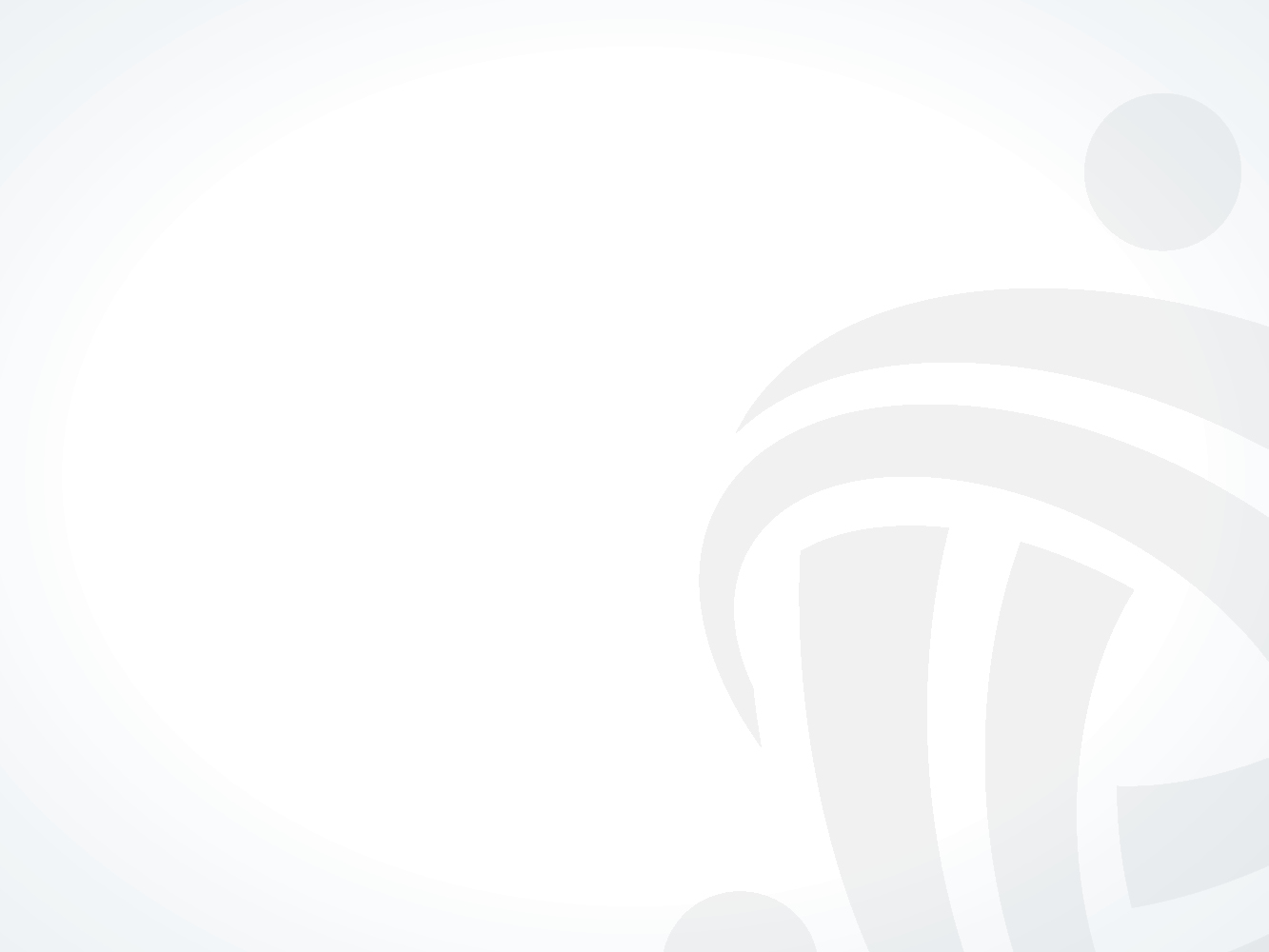 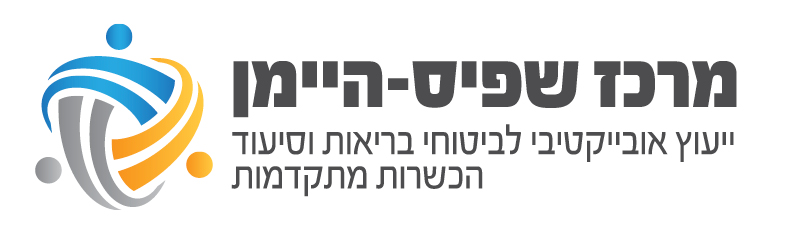 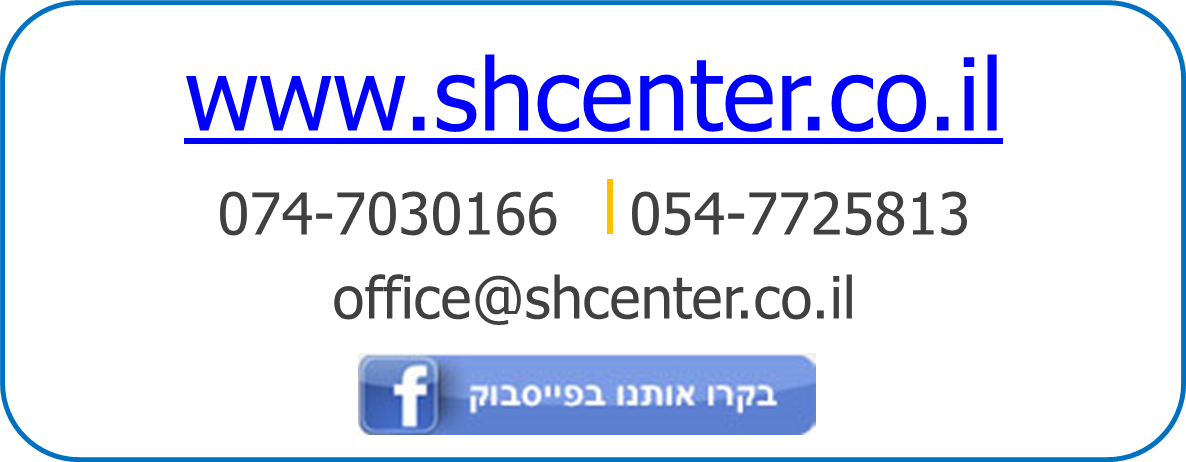